Verification of a Flight Ready Hybrid Rocket Motor
Presenter: 
Deyzi Ixtabalan
Partner:
Ryan Stoner
Arizona State University
Objectives
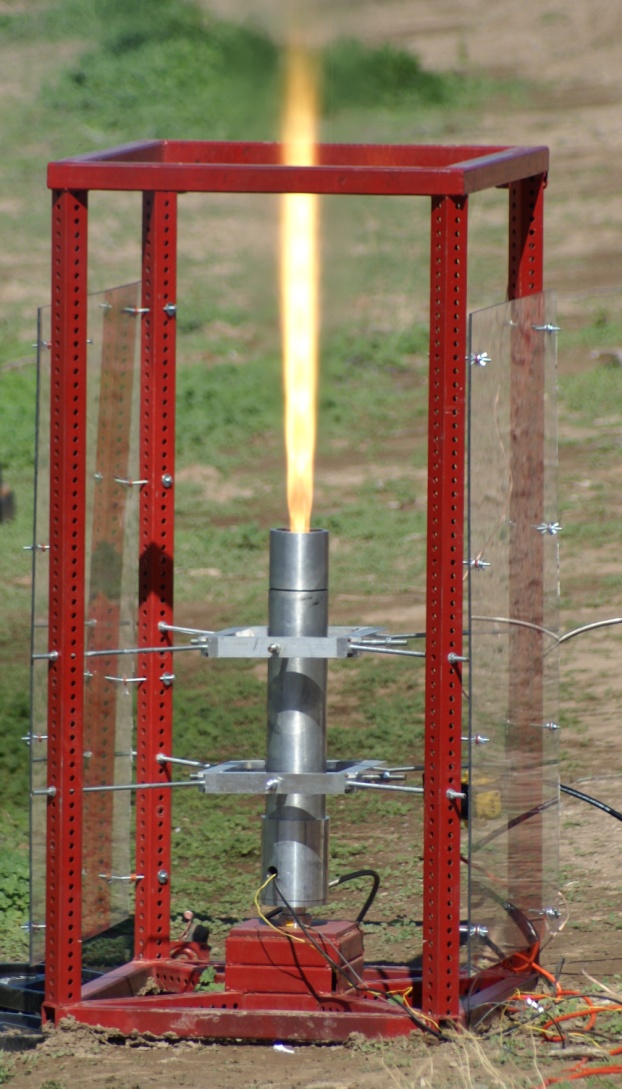 Daedalus Astronautics
Basic concept for Hybrid Rockets
Testing 
Results
Daedalus Astronautics
A student run rocket club at Arizona State University.
Focused in STEM Outreach
 Rockets are made by students and used in competitions.
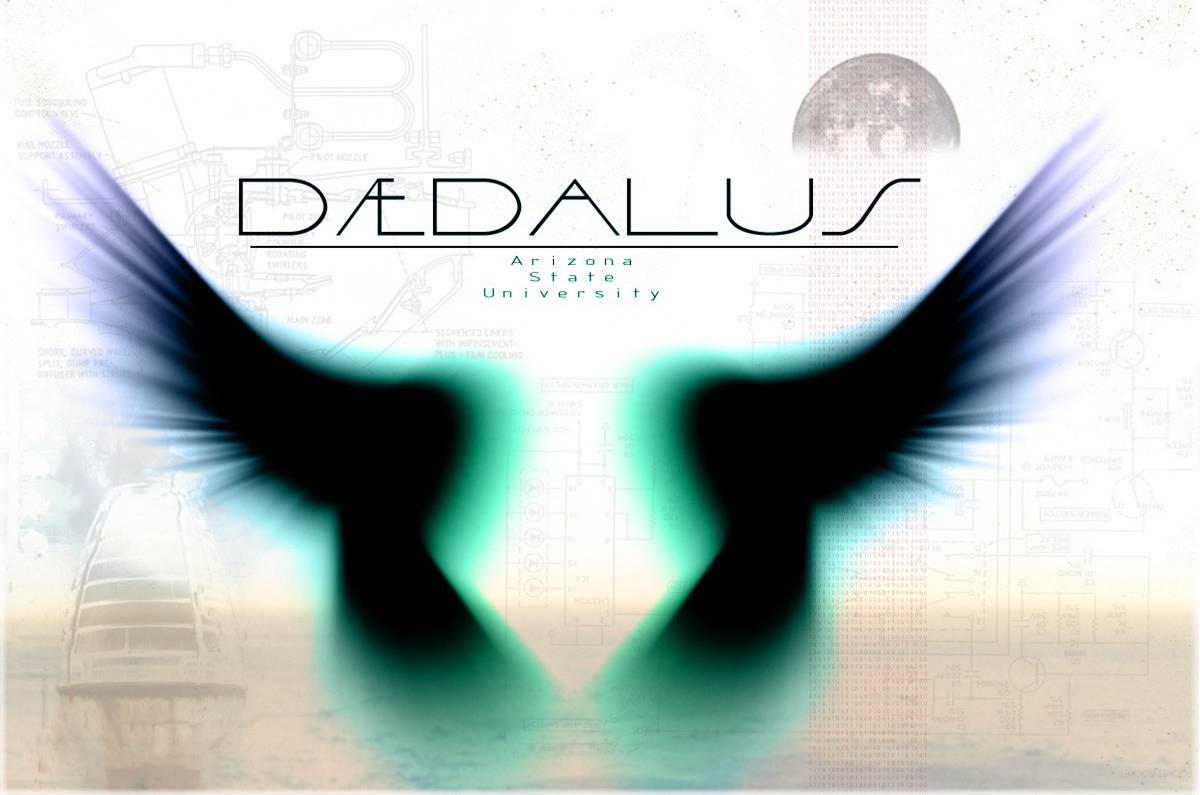 Types of Rockets
Solid Rocket- Solid propellant, lower Isp

Liquids Rockets- Liquid propellant, high Isp, 

Hybrids Rockets-Mixture of both
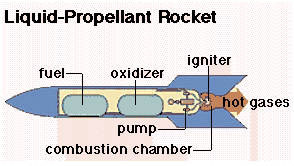 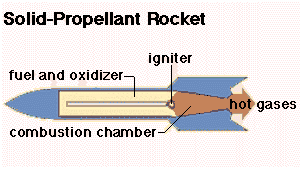 Pictures  from
http://www.unb.ca/transpo/mynet/engines.htm
[Speaker Notes: Isp: Specific impulse, measurement of  efficiency.]
Basic Concept
Hybrid Rockets consist of a solid and liquid propellant stored in separate tanks.
Used Hydroxyl-terminated polybutadiene (HTPB)  and nitrous oxide (NO2)
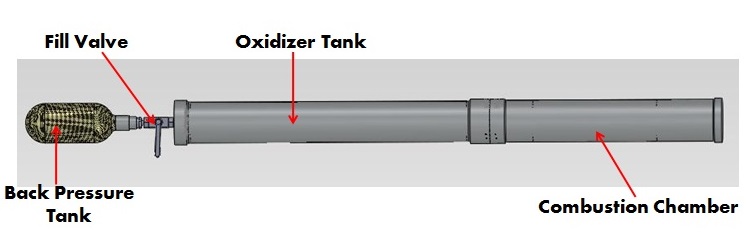 [Speaker Notes: HTPB is a polymer. Using a curative(harderner), black power.]
Testing
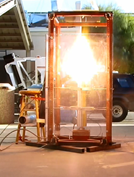 Test stand is covered with plexiglass for protection 
Load Cell- Force from combustion chamber
2 Pressure transducer- at combustion chamber and oxidizer tank
Video of 1st Static Test
Results
Average thrust average ~263lb
Enough to be used as a flight motor
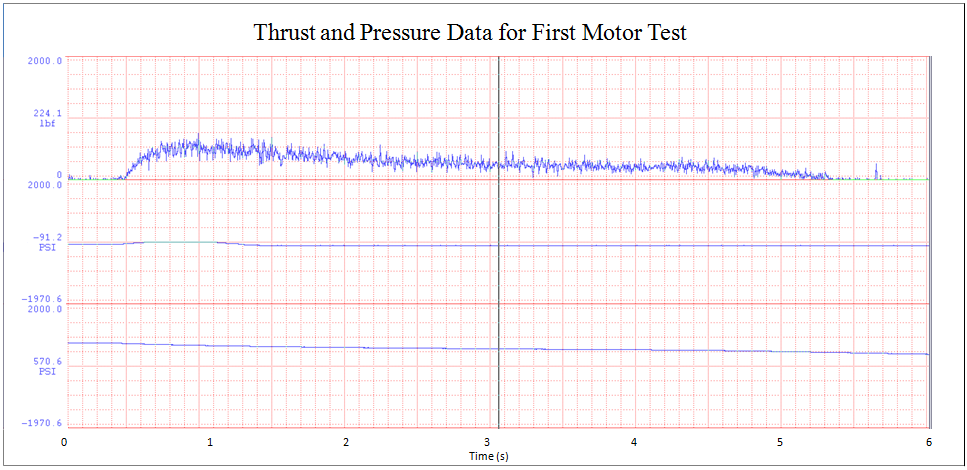 [Speaker Notes: Oxidizer tank maintained a fairly constant mass flow rate through out the burn

Actual average thrust is very close to the desired value

The burn time was half that of the desired value

The motor produces enough thrust to be used as a flight motor]
Acknowledgements
Special Thanks to:
Advisor: Matt Summers
NASA/ASU Space Grant Program